Progression in Mastery








Year 4 Count in 1,000s
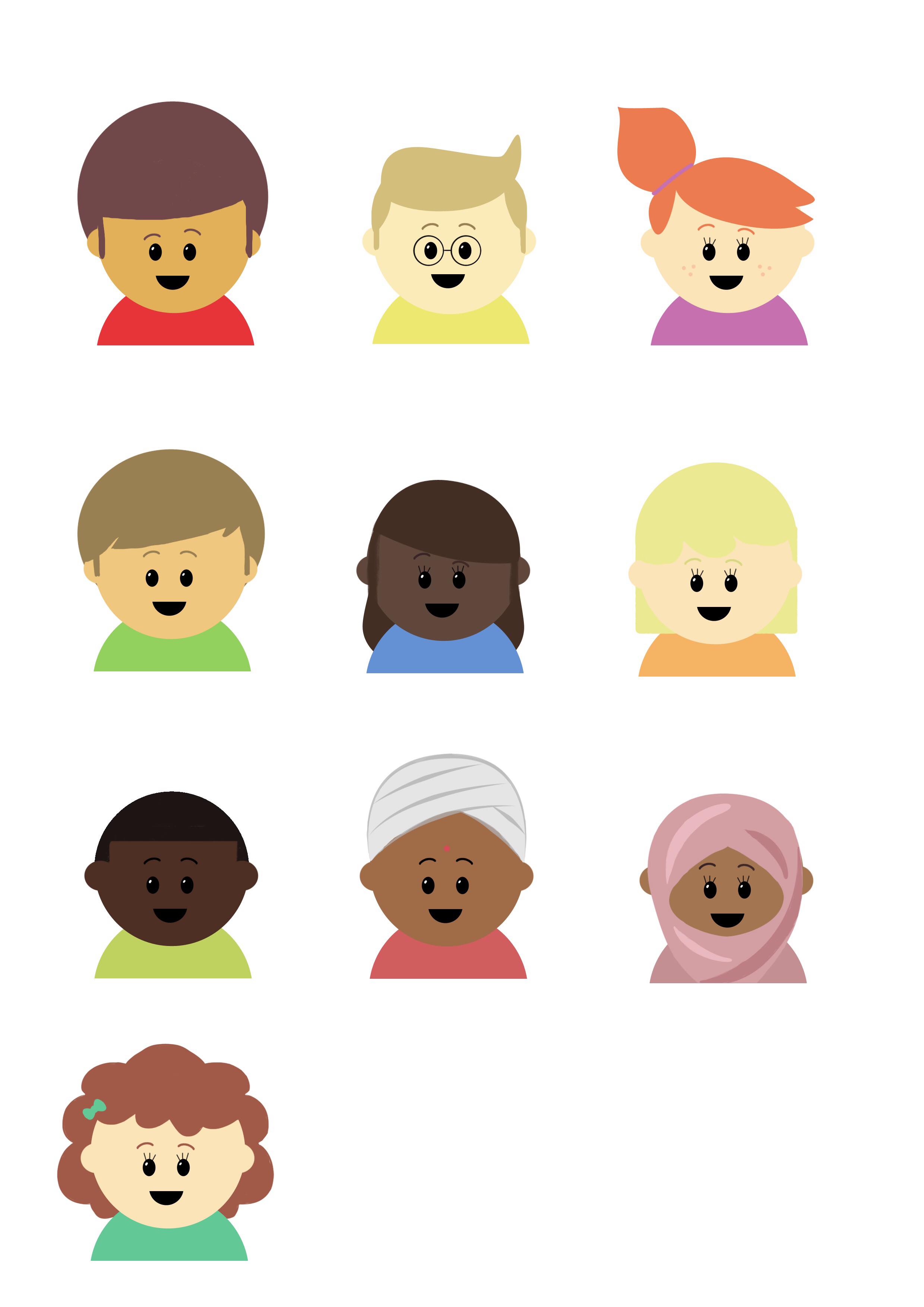 Are you ready to count in thousands?
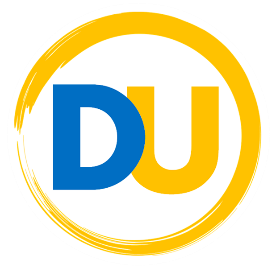 ©Deepening Understanding LTD 2019
Let’s do this!
What number is represented here?









 How did you work it out?
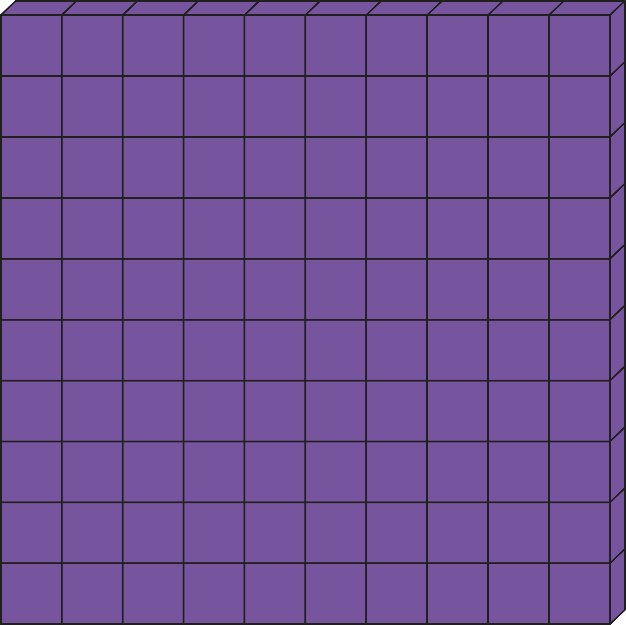 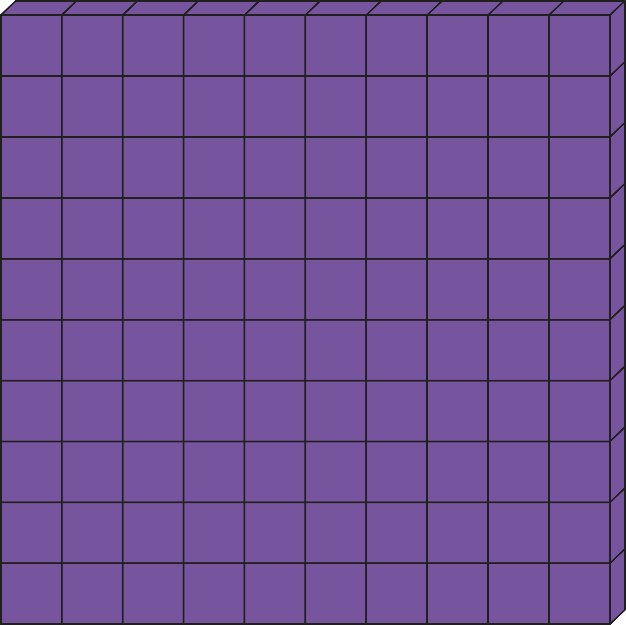 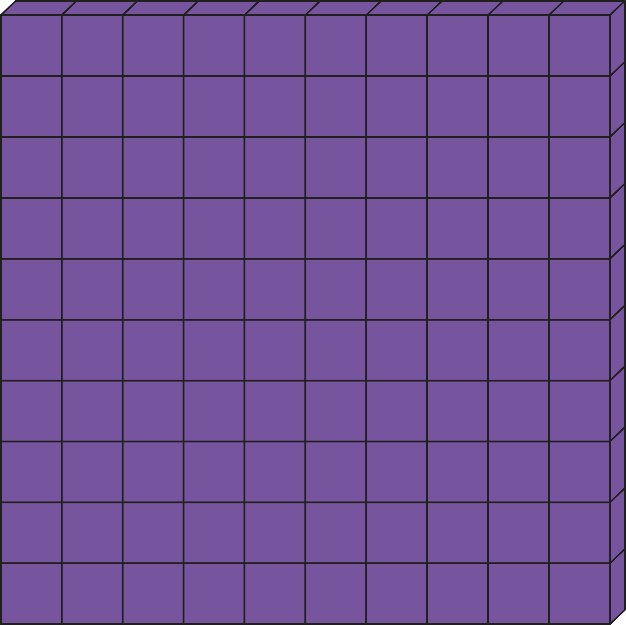 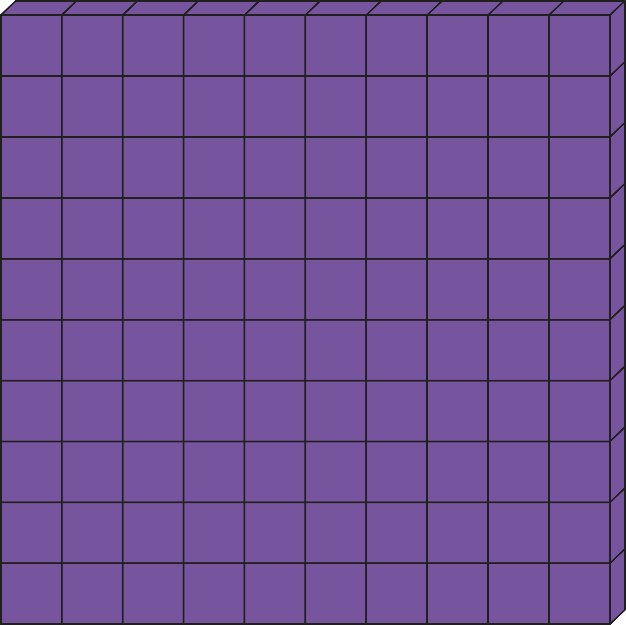 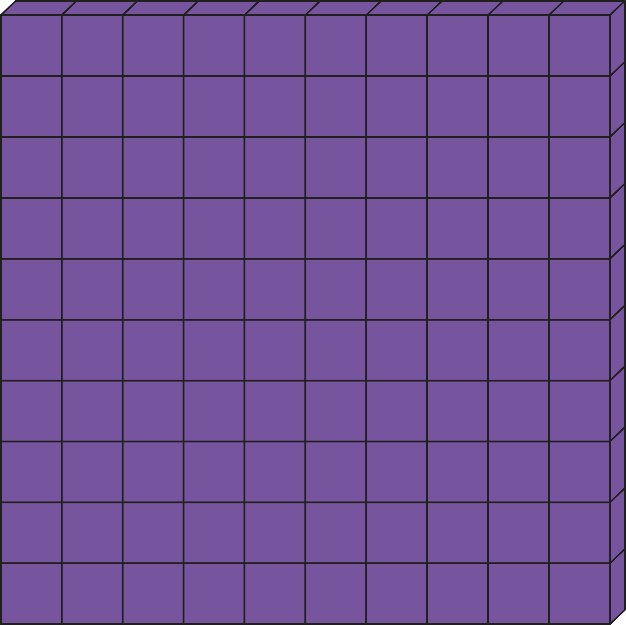 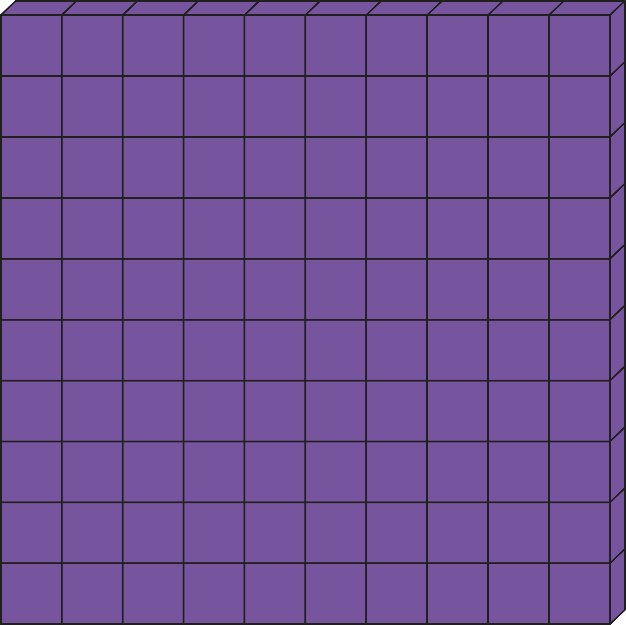 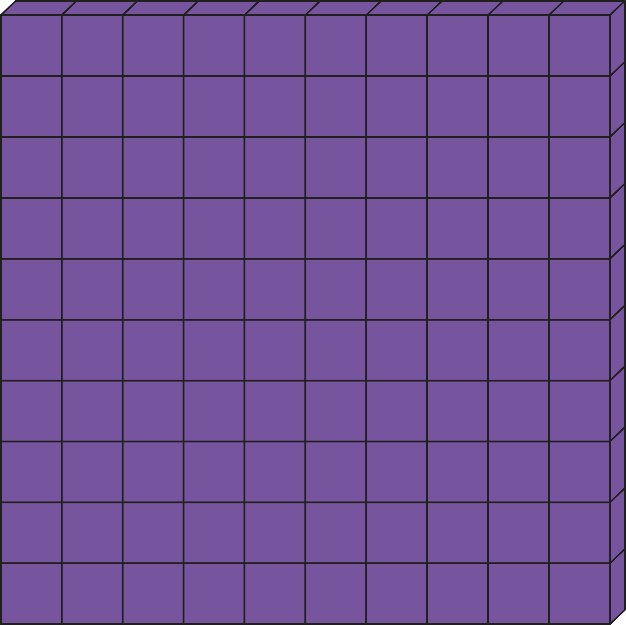 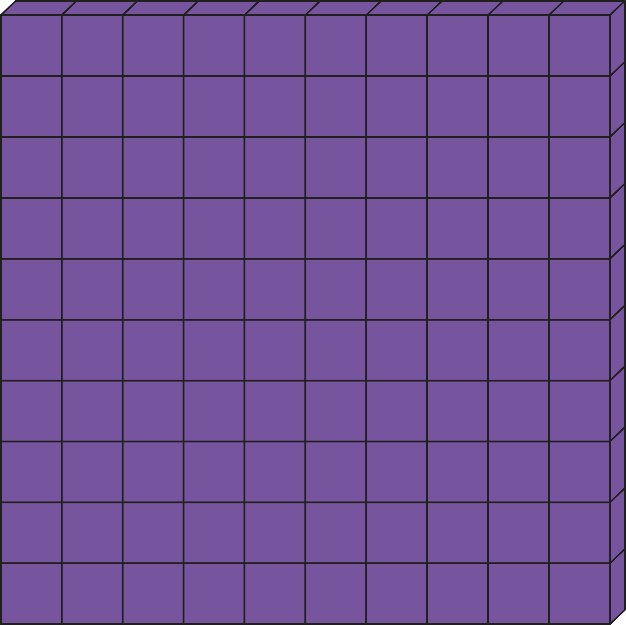 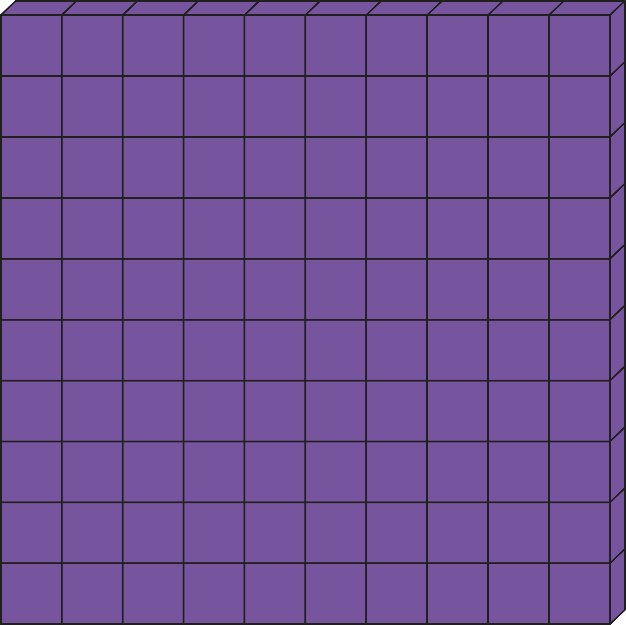 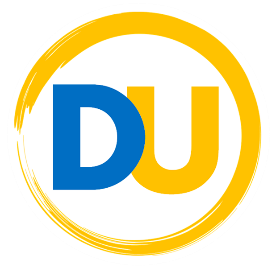 ©Deepening Understanding LTD 2019
Let’s revisit what we should know…
Let’s count in 100s.








 Continue the sequence…..
Add 100
Add 100
300
200
400
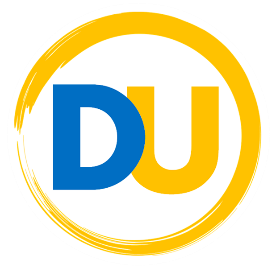 ©Deepening Understanding LTD 2019
Let’s learn.
_____ tens make one hundred.




_____ hundreds make one thousand.
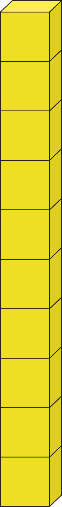 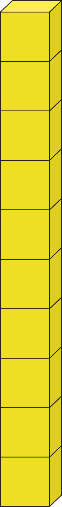 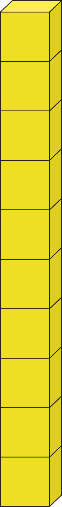 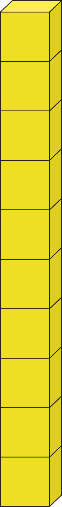 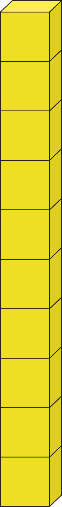 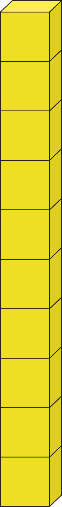 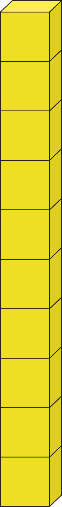 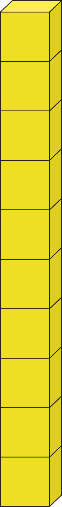 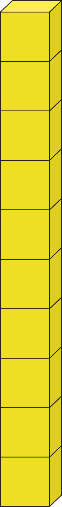 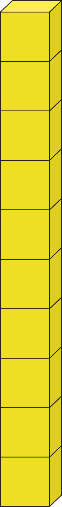 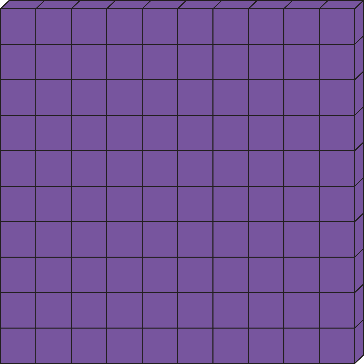 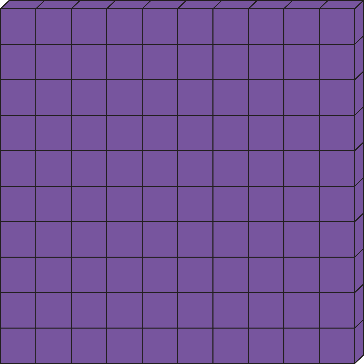 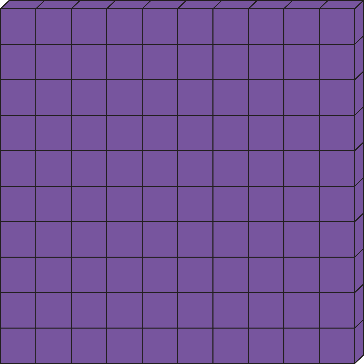 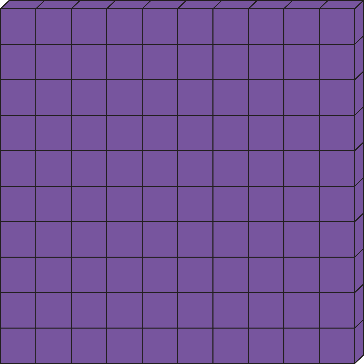 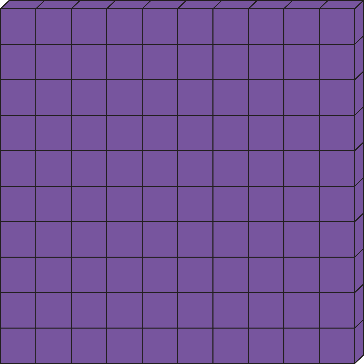 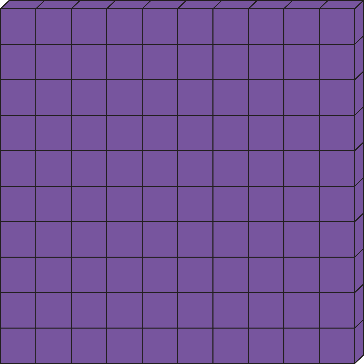 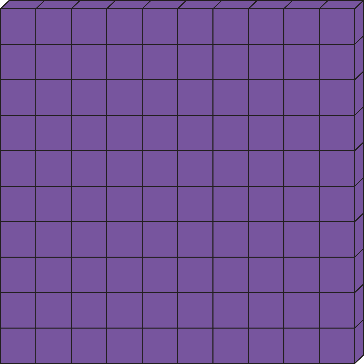 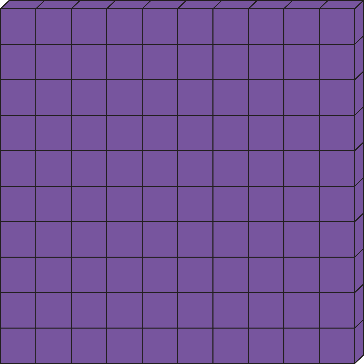 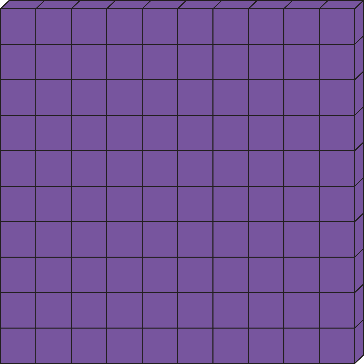 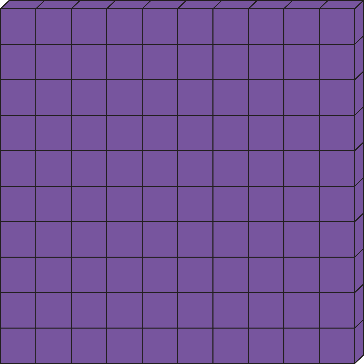 We all say it!
I say it!
You say it!
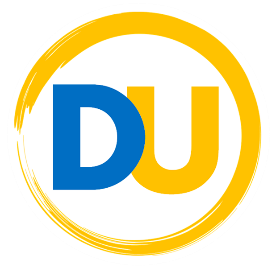 ©Deepening Understanding LTD 2019
Let’s talk
What does this block represent?








Explain why?
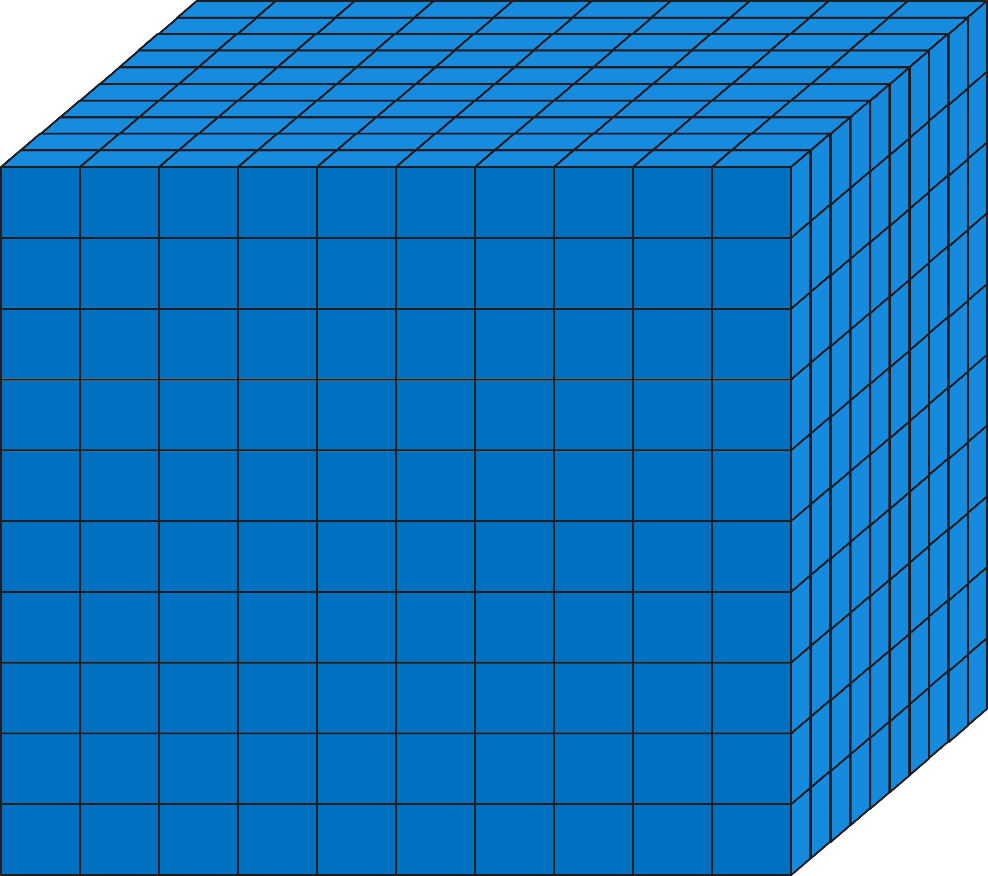 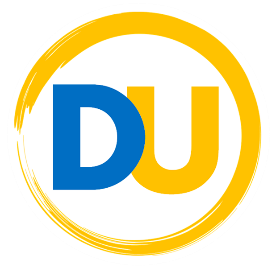 ©Deepening Understanding LTD 2019
Let’s learn
Which number is represented here?





There are ______ blocks, each block is worth _______

The number _______ is represented.
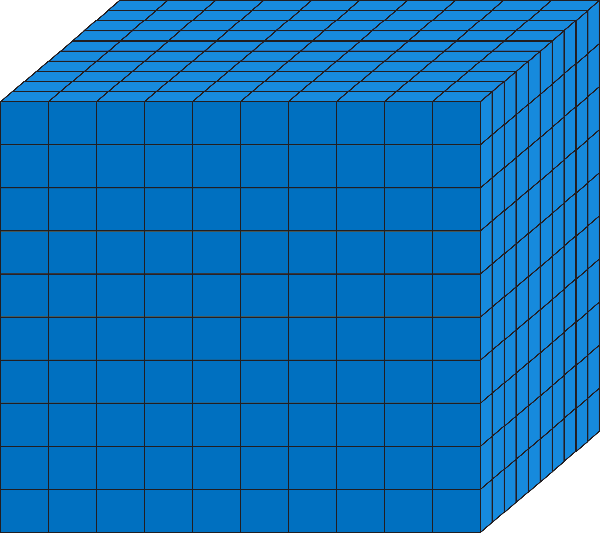 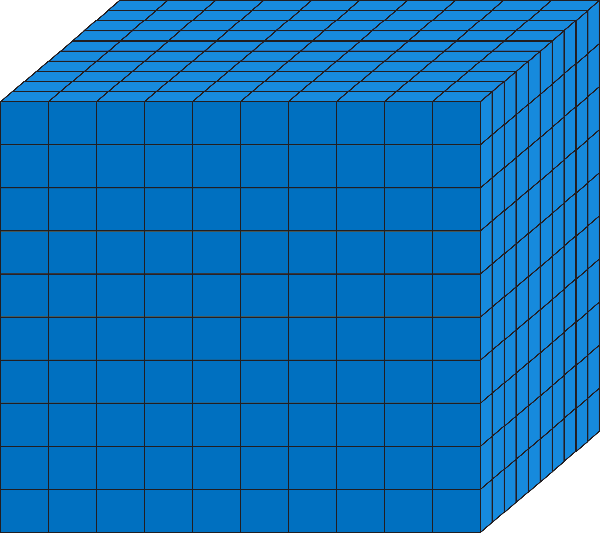 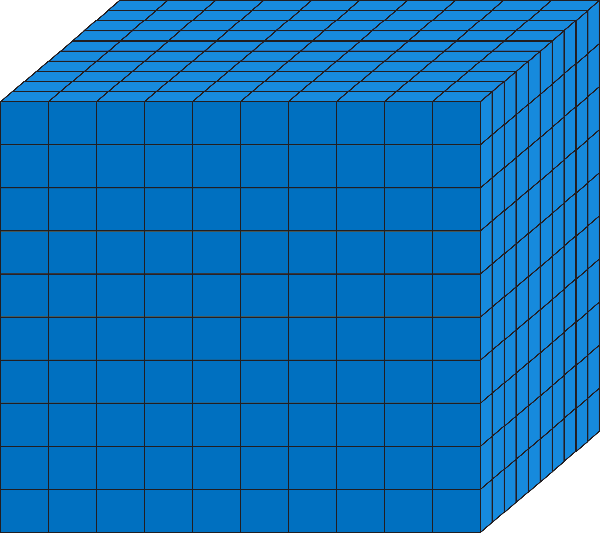 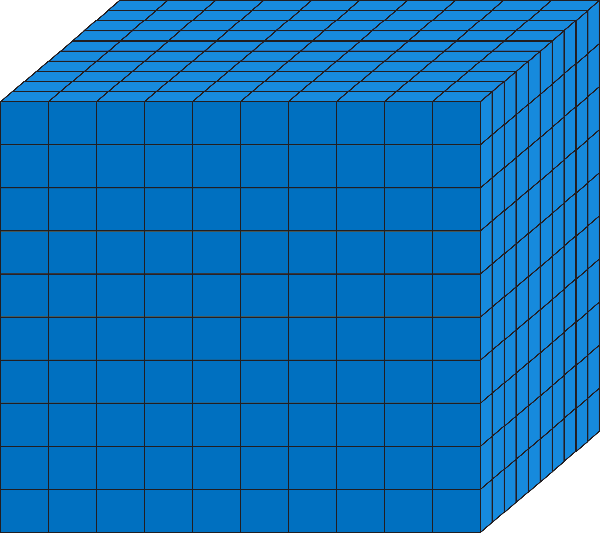 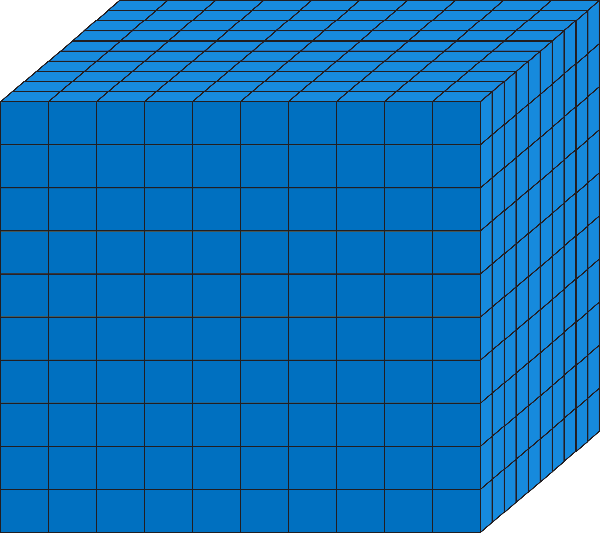 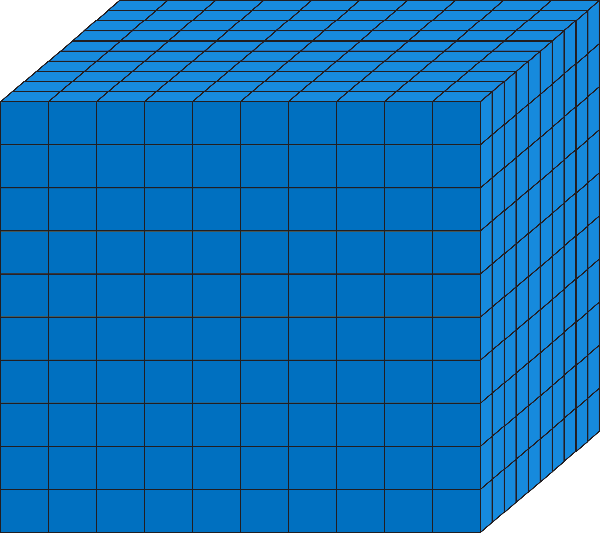 We all say it!
I say it!
You say it!
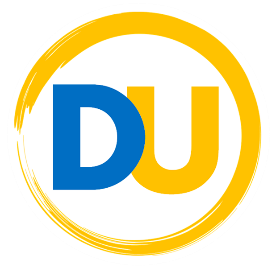 ©Deepening Understanding LTD 2019
Let’s learn
Which number is represented here?






There are ______ blocks, each block is worth _______

The number _______ is represented.
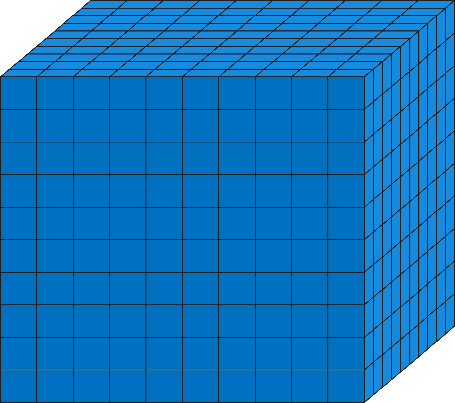 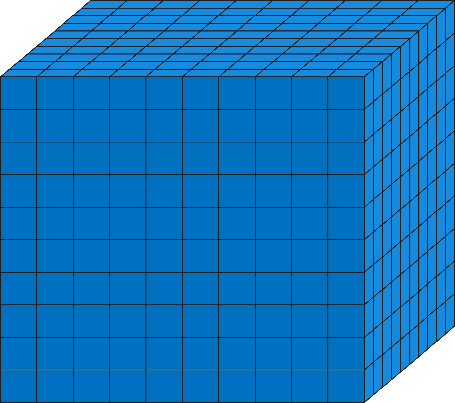 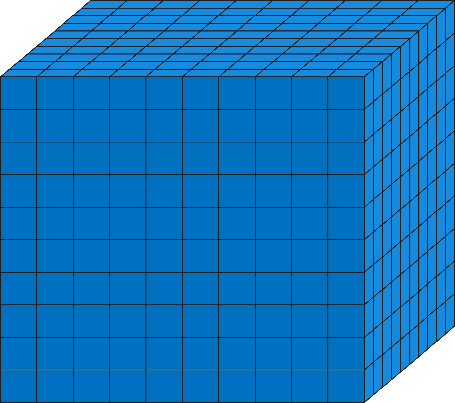 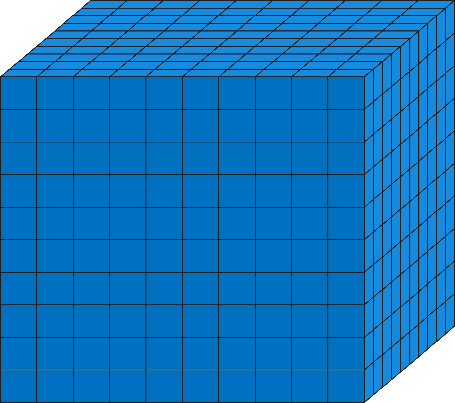 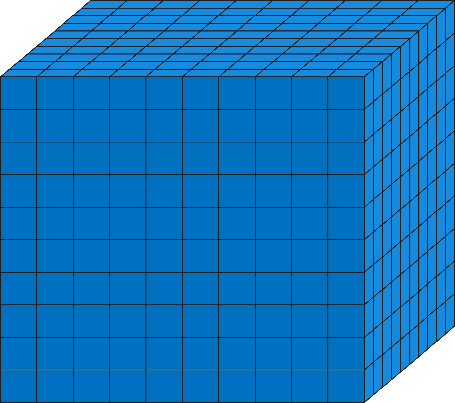 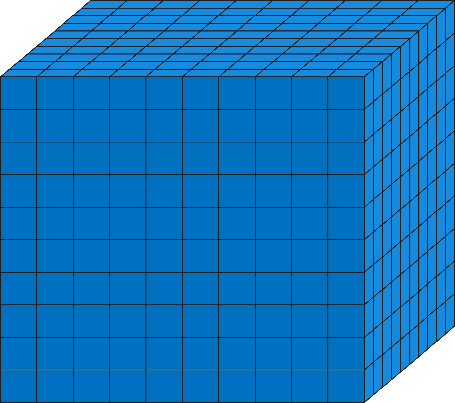 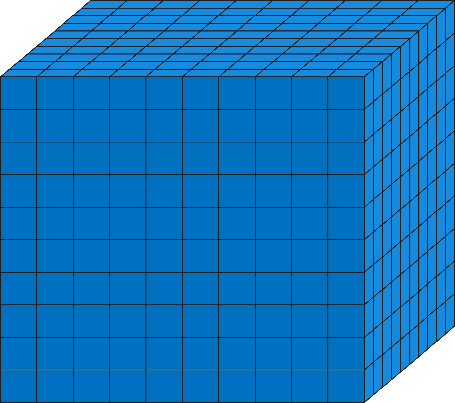 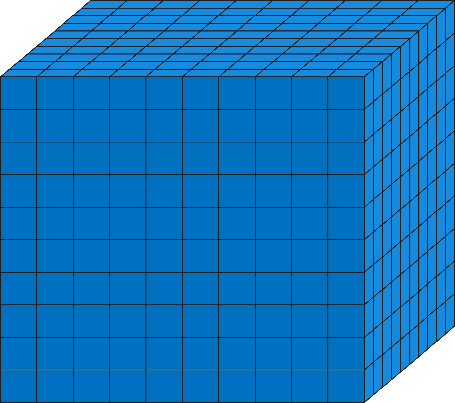 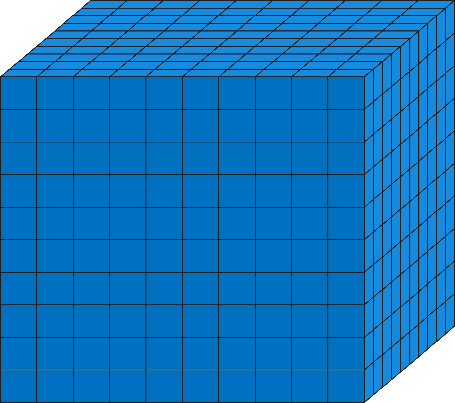 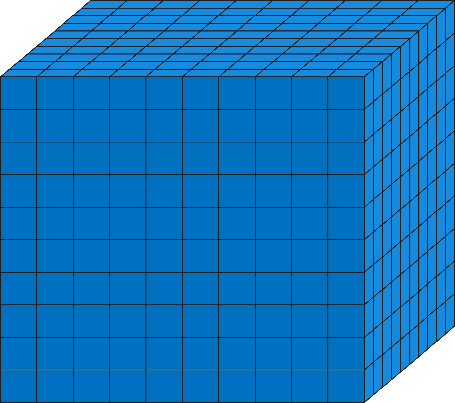 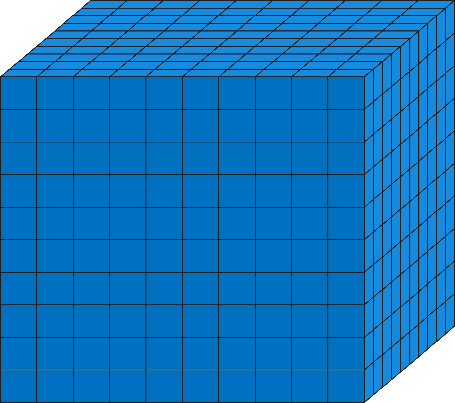 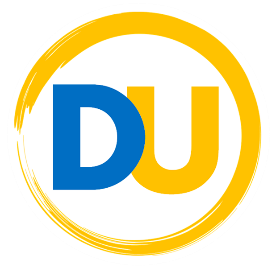 ©Deepening Understanding LTD 2019
Let’s talk
Help Anita work out how many 100s in 4,000.








Explain to your partner how found your answer.
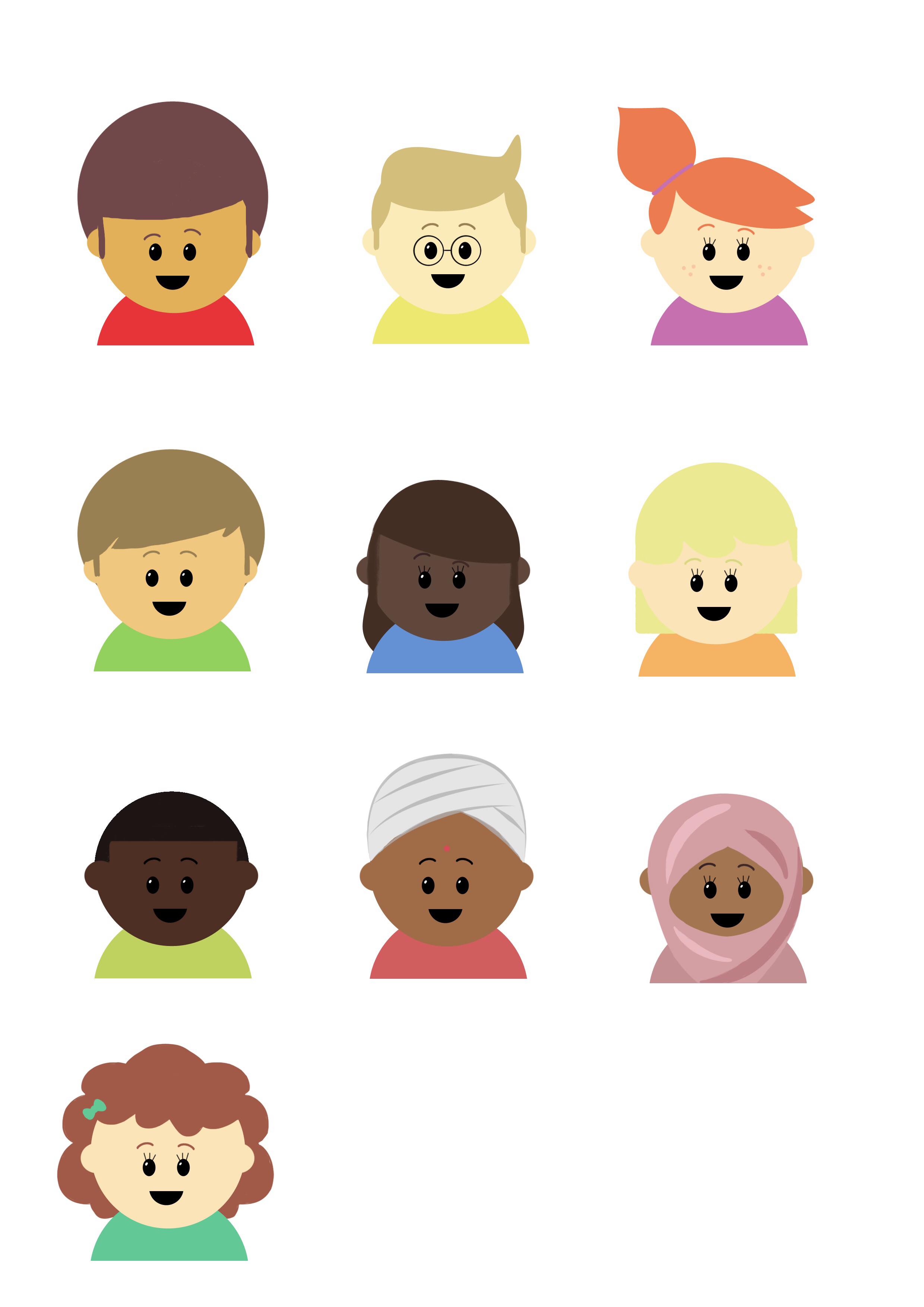 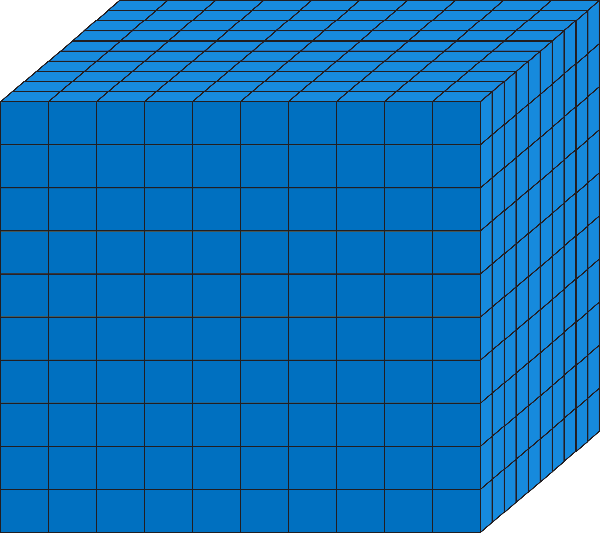 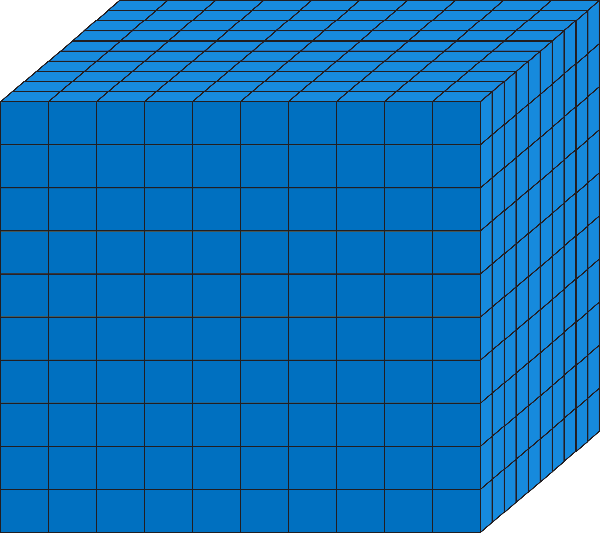 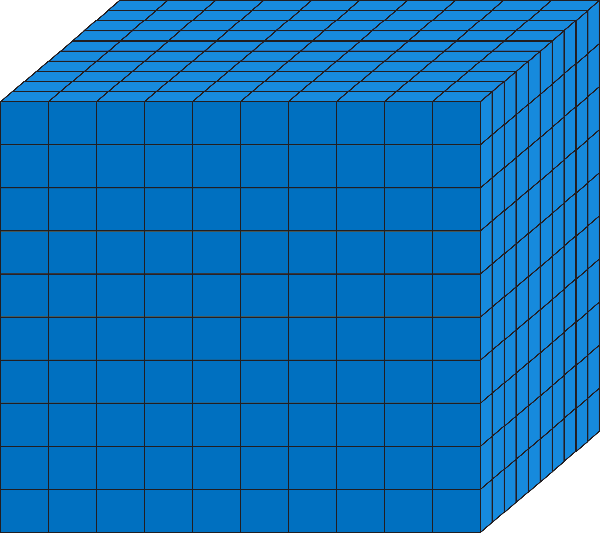 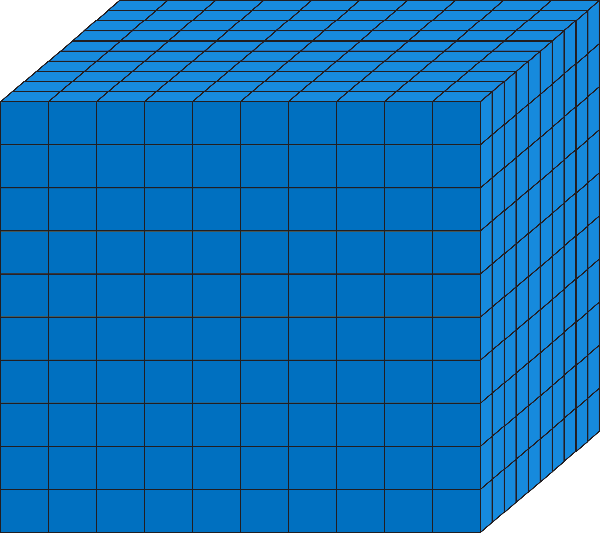 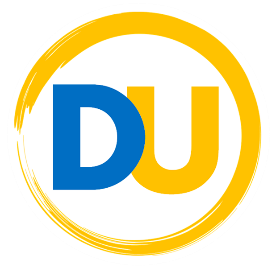 ©Deepening Understanding LTD 2019
Let’s develop our learning
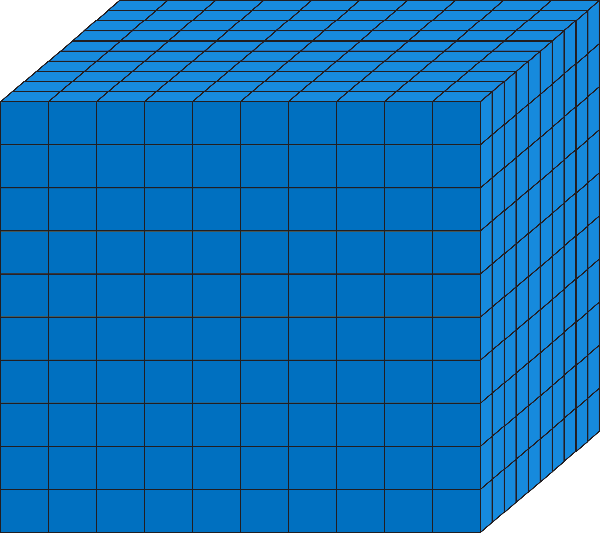 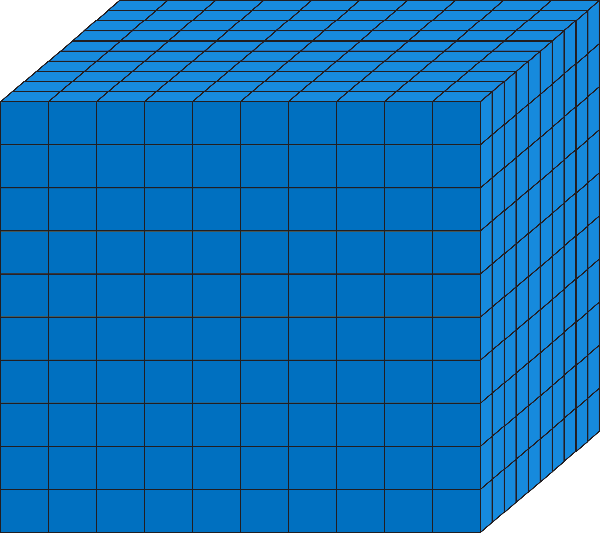 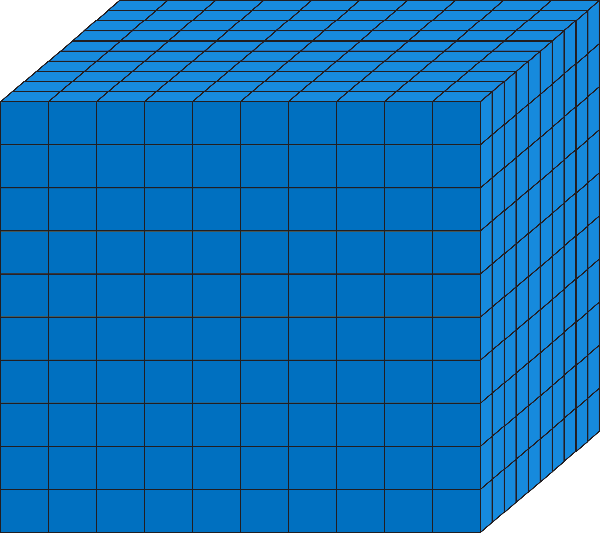 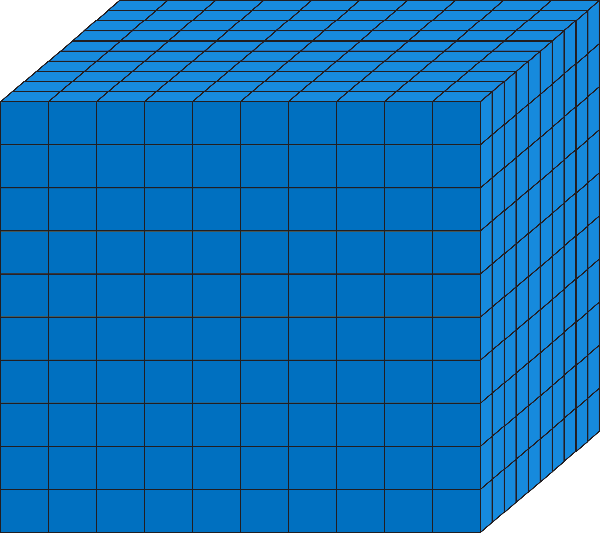 There are ______ hundreds in ______ thousand so each block has _______ hundreds

There are _______ hundreds in _______ thousand.
We all say it!
I say it!
You say it!
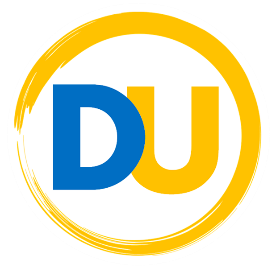 ©Deepening Understanding LTD 2019
Independent Task








Let’s showcase our learning
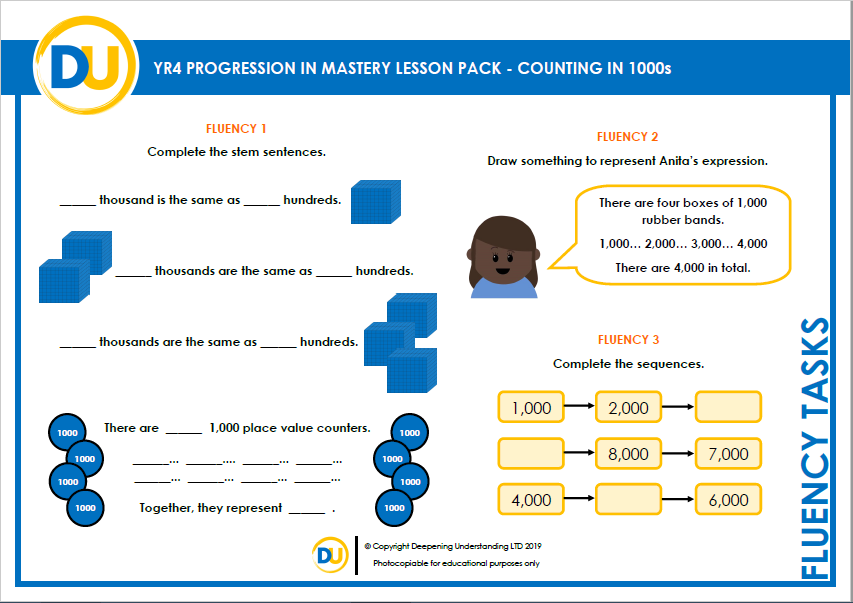 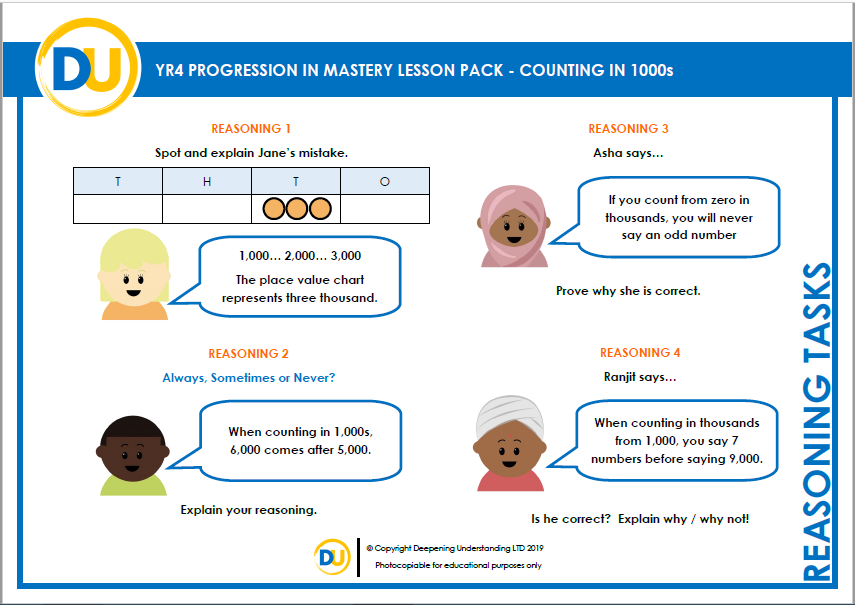 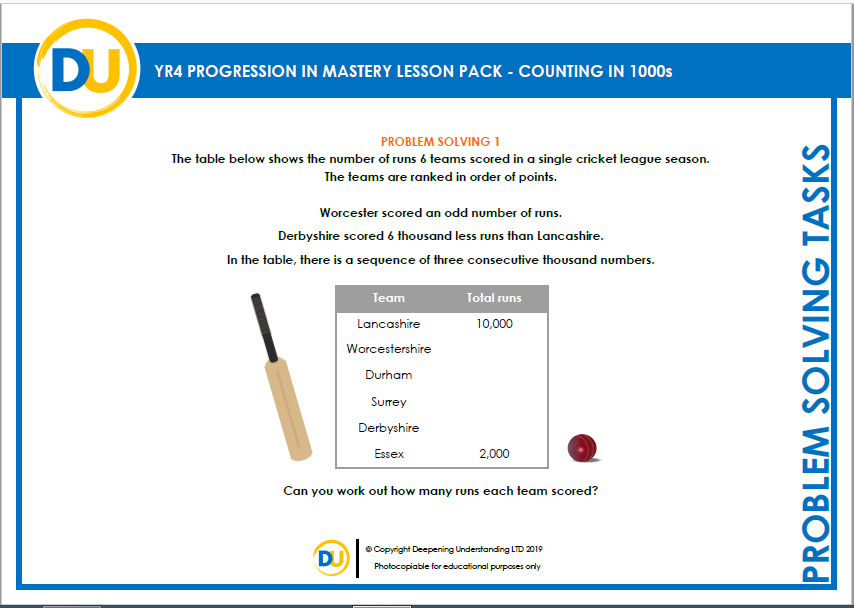 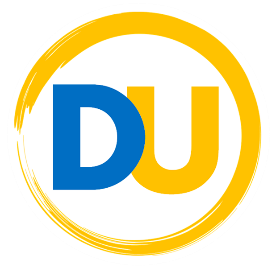 ©Deepening Understanding LTD 2019
Exit task – Dong Nao Jin
On a video game in the arcade, Jerry, Ranjit and Jane got a combined score of 10,000 points. 

Jerry scored the lowest amount of points with 2,000.

All the children’s scores are multiples of 1,000.
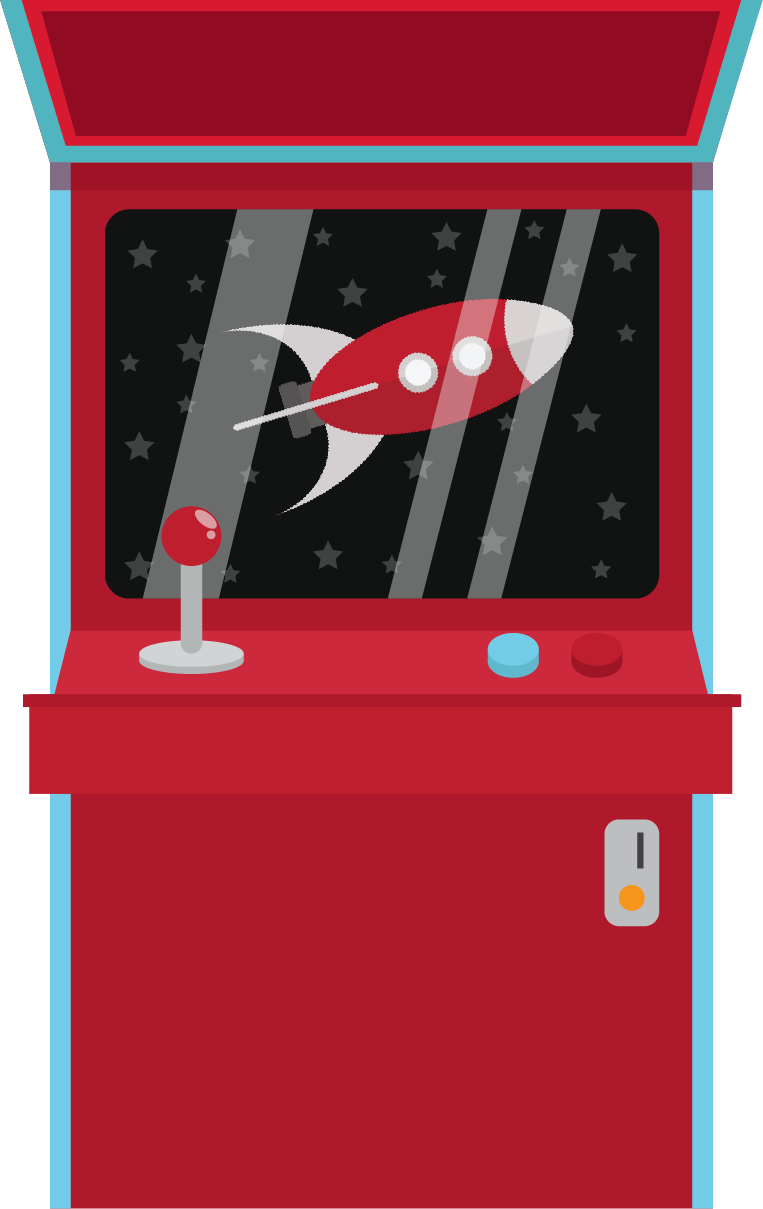 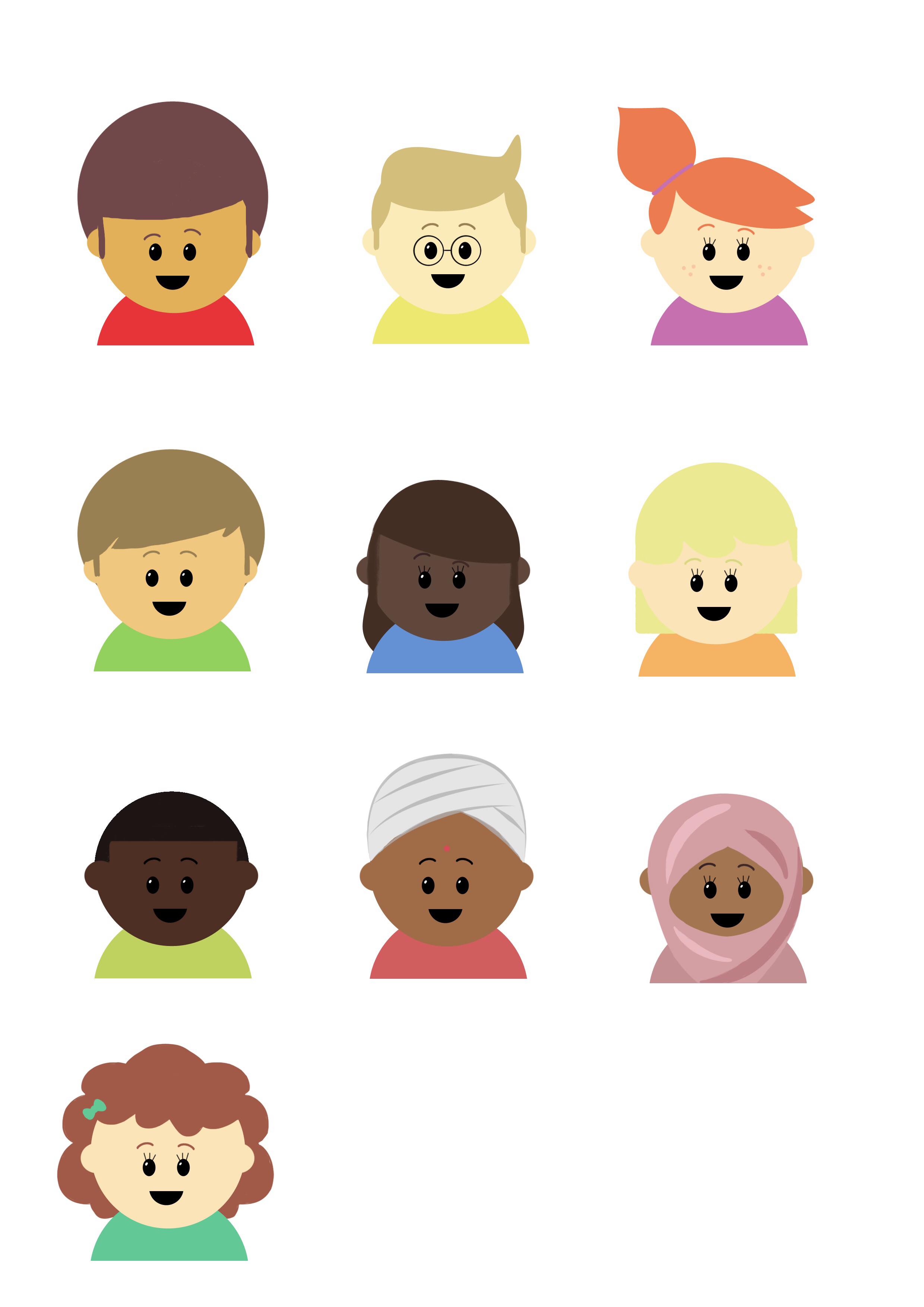 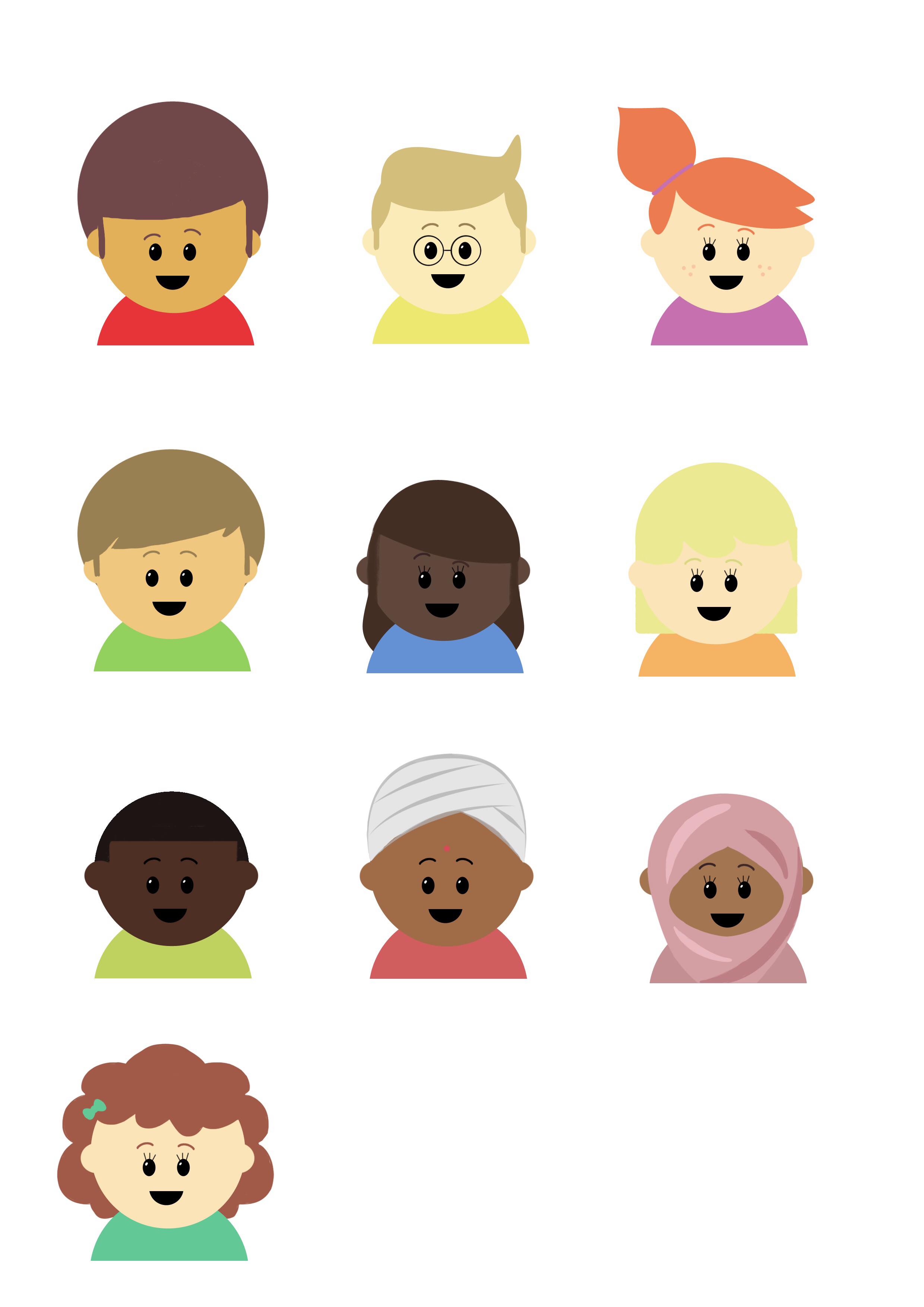 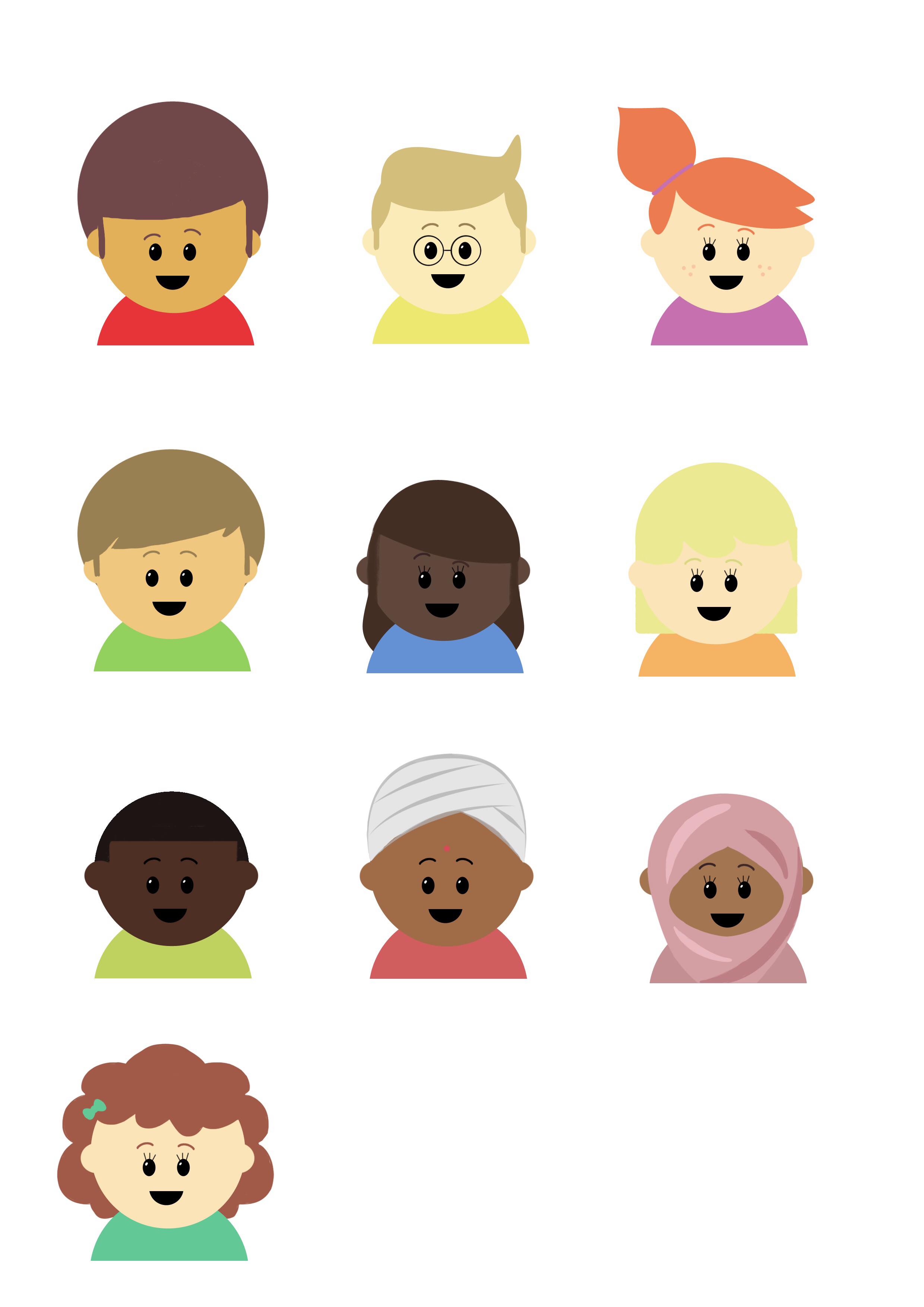 How many points could the rest of the gang have scored?
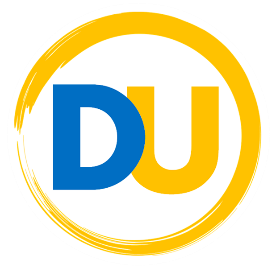 ©Deepening Understanding LTD 2019